Monitoring javnih nabavki
25. Mart 2010.
Transparentnost Srbija
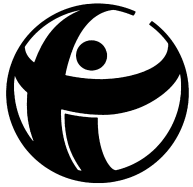 Uzorak
86 nabavki velike vrednosti
42 nabavke male vrednosti
38 naručilaca
1400 oglasa
Septembar 2009-Mart 2010
Struktura nabavki velike vrednosti
Pregovarački postupak 24 (28%)
             -19 (22%) bez objavljivanja javnog poziva
             -5 (6%) sa objavljivanjem javnog poziva

43 (50%) otvoreni postupak
19 (22%)restriktivni postupak
Planiranje
Naručioci su pripremali planove nabavki –izuzev u dva slučaja
Planovi nabavki sadrže sve potrebne informacije, prema modelu Uprave za javne nabavke
Evidentno je da pojedine nabavke nisu neophodne imajući u vidu delatnost naručioca
Monitoring javnih nabavki-oglašavanje
Praćenje objavljivanja : javnih poziva, obaveštenja o izboru najpovoljnije ponude, obaveštenja o zaključenim ugovorima.
Elementi kriterijuma nedostaju u 21%
Rok za podnosenje ponude u  7%
Rok za otvaranje ponuda  7%
Ukupno neispravno 28% oglasa (nije zbir gornjih procenata jer su neki oglasi neispravni po vise osnova)
Monitoring javnih nabavki Pozitivni pomaci u oglašavanju
Značajan broj oglasa vezanih za nabavke male vrednosti je oglašen na portalu
Naručoci u znatnom broju oglašavaju nabavke na svojim internet prezentacijama  (23%)
Rokovi navedeni u javnom pozivu odgovaraju rokovima navedenim u Zakonu.(rok za prispeće ponuda i rok za otvaranje ponuda)
Monitoring javnih nabavki-konkursna dokumentacija
Dokumentacije sadrže potrebne dokumente u skladu sa zakonom i podzakonskim aktima
Cena konkursne dokumentacije se odredjuje proizvoljno 
Kod  brojnih  nabavki uslove je teško zadovoljiti (raspolaganje tehničkim, kadrovskim ili poslovnim kapacitetom nesrazmernim veličini nabavke)
Elementi kriterijuma i raspodela pondera nije uvek u skladu sa predmetom nabavke 
Poseban problem: dodela velikog broja pondera za odloženo plaćanje
Monitoring javnih nabavki
Dodela ugovora prema predlogu komisije, bez izuzetka
Mali broj zahteva za zaštitu-4
Mali broj naplata sredstava obezbedjenja-2
Monitoring javnih nabavkiZaključci
Potreba za unapredjenjem teksta podzakonskih akata
Znatno povećana transparentnost, prvenstveno zahvaljujući portalu javnih nabavki
Potreba za profesionalizacijom
Potreba za uvodjenjem elektronskih nabavki
Hvala na pažnji